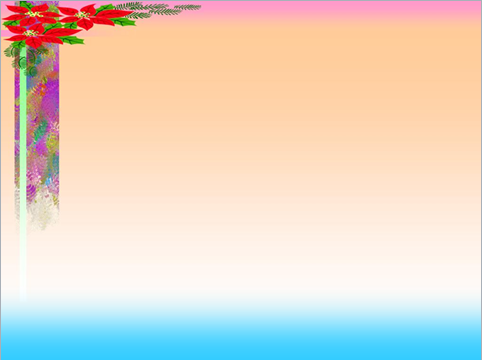 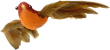 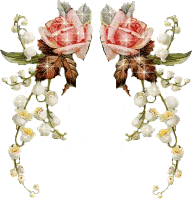 NhiÖt liÖt chµo Mõng
C¸c thÇy c« ®Õn dù giê häc!
Gi¸o viªn: §µo Minh C¶nh
TRƯỜNG THCS ÁI MỘ - Q. LONG BIÊN
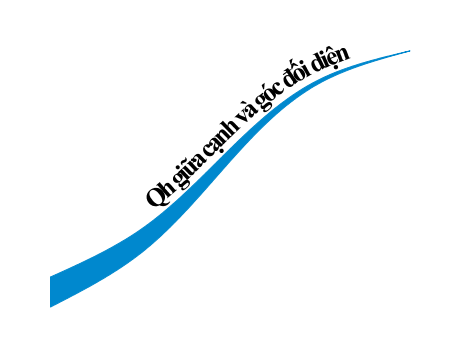 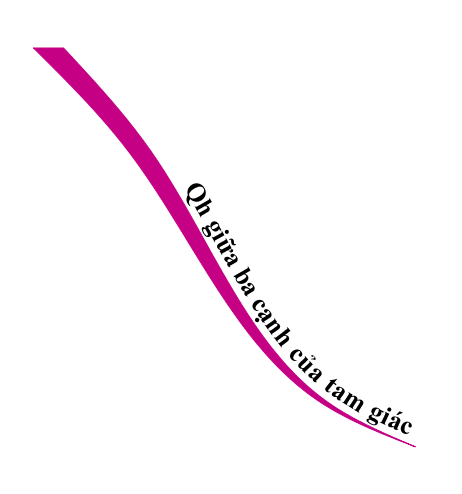 Quan hệ giữa các yếu tố trong tam giác
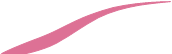 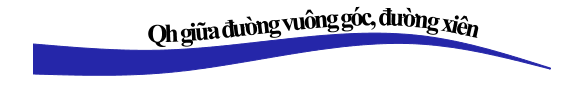 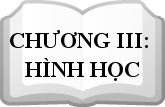 T/c 3 đường trung tuyến của tam giác
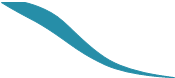 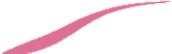 Các đường đồng quy trong tam giác
T/c 3 đường phân giác của tam giác
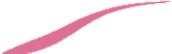 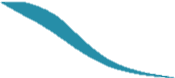 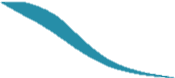 T/c 3 đường trung trực của tam giác
T/c 3 đường cao của tam giác
TRÒ CHƠI
A
C
B
D
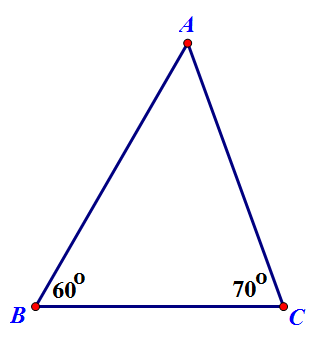 Đ/A
A
B
C
D
TRẮC NGHIỆM
Câu 2: Chọn câu trả lời đúng.
   Góc ngoài của một tam giác lớn hơn:
Tổng của hai góc trong không kề với nó.
Tổng ba góc trong của tam giác.
Góc trong kề với nó.
Mỗi góc trong không kề với nó.
Đ/A
A
C
B
Đ/A
D
C
A
B
TRẮC NGHIỆM
Câu 4. Tam giác nào là tam giác vuông trong các tam giác có độ dài ba cạnh như sau:
2cm; 3cm; 4cm
4cm; 5cm; 6cm
1cm; 2cm; 3cm
3cm; 4cm; 5cm
Đ/A
TRÒ CHƠI:  Ô CỬA TRI THỨC
1
2
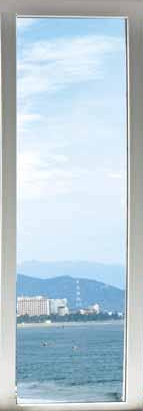 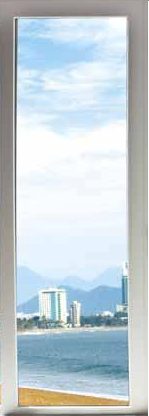 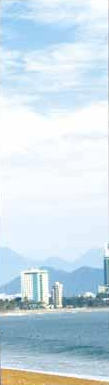 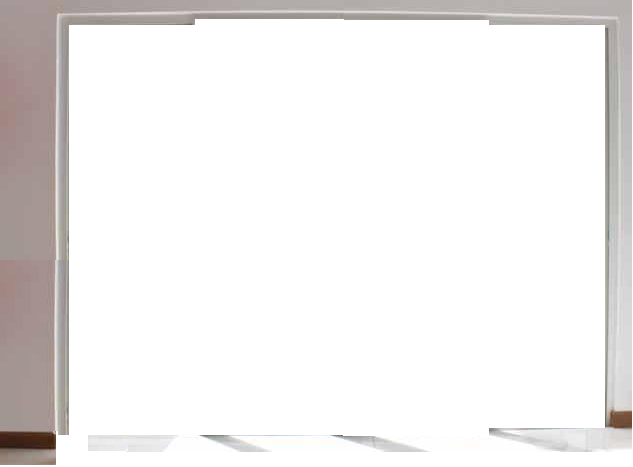 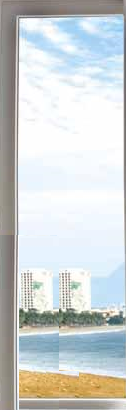 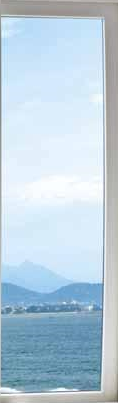 Với thước đo góc, có thể so sánh các cạnh
 của một tam giác hay không ?
Và với một thước kẻ, có thể so sánh
 được các góc của một tam giác hay không ?
3
4
NHIỆM VỤ CÁC NHÓM
Nhóm 1:
- Vẽ một tam giác ABC với AC > AB.
- Tìm hiểu về  góc và cạnh đối diện trong một tam giác
- Dùng thước đo góc để so sánh góc B và góc C, từ đó rút ra nhận xét
Nhóm 2:
Cắt một tam giác ABC bằng giấy với AC > AB.
Gấp tam giác ABC từ đỉnh A sao cho cạnh AB chồng lên cạnh AC để xác định tia phân giác AM của góc BAC, khi đó điểm B trùng với một điểm B’ trên cạnh AC.
Hãy so sánh góc  B và góc C, từ đó rút ra nhận xét
Nhóm 3:
- Sử dụng phần mềm Sketchpad vẽ một tam giác ABC với góc B lớn hơn góc C
- Đo cạnh AC và AB rồi so sánh, từ đó rút ra nhận xét
Nhóm 4: Tìm hiểu các hình ảnh , ứng dụng thực tế trong đời sống
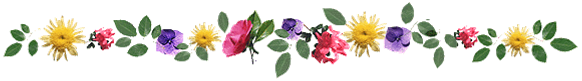 Nhóm 1:
- Vẽ một tam giác ABC với AC > AB.
- Tìm hiểu về góc và cạnh đối diện trong một tam giác
Dùng thước đo góc để so sánh góc B và góc C, từ đó rút ra nhận xét
Nhóm 2:
Cắt một tam giác ABC bằng giấy với AC > AB.
Gấp tam giác ABC từ đỉnh A sao cho cạnh AB chồng lên cạnh AC để xác định tia phân giác AM của góc BAC, khi đó điểm B trùng với một điểm B’ trên cạnh AC.
Hãy so sánh góc  B và góc C, từ đó rút ra nhận xét
§Þnh lý 1( Sgktr54)
Trong một tam giác, góc đối diện với cạnh lớn hơn là góc lớn hơn.
góc đối diện
cạnh lớn hơn
góc lớn hơn
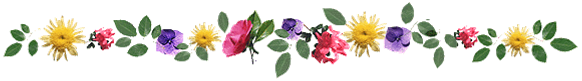 Áp dụng: Hãy khoanh tròn đáp án đúng cho mỗi hình vẽ sau:
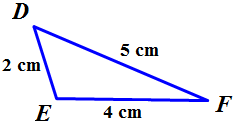 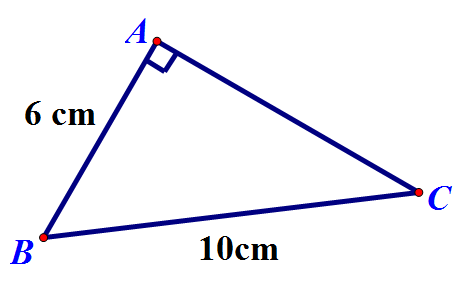 Áp dụng: Hãy khoanh tròn đáp án đúng cho mỗi hình vẽ sau:
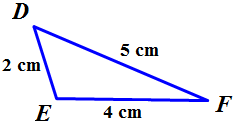 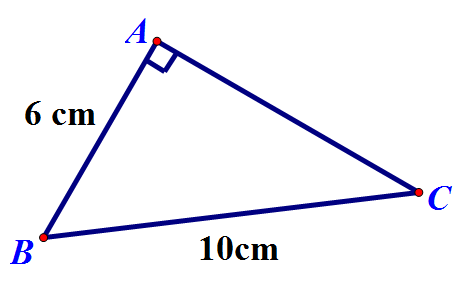 Nhóm 3:
- Sử dụng phần mềm Sketchpad vẽ một tam giác ABC với góc B lớn hơn góc C
- Đo cạnh AC và AB rồi so sánh, từ đó rút ra nhận xét
§Þnh lý 2(Sgk tr55)
Trong một tam giác, cạnh đối diện với góc lớn hơn là cạnh lớn hơn.
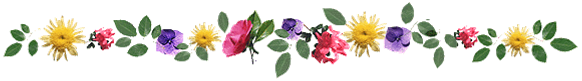 Áp dụng: Điền vào chỗ “…” để được đáp án đúng cho mỗi hình vẽ sau:
HẾT GIỜ
(THẢO LUẬN NHÓM : THỜI GIAN 1 PHÚT)
00 : 00
00 : 01
00 : 02
00 : 03
00 : 04
00 : 05
00 : 06
00 : 07
00 : 08
00 : 09
00 : 10
00 : 11
00 : 12
00 : 13
00 : 14
00 : 15
00 : 16
00 : 17
00 : 18
00 : 19
00 : 20
00 : 21
00 : 22
00 : 23
00 : 24
00 : 25
00 : 26
00 : 27
00 : 28
00 : 29
00 : 30
00 : 31
00 : 32
00 : 33
00 : 34
00 : 35
00 : 36
00 : 37
00 : 38
00 : 39
00 : 40
00 : 41
00 : 42
00 : 43
00 : 44
00 : 45
00 : 46
00 : 47
00 : 48
00 : 49
00 : 50
00 : 51
00 : 52
00 : 53
00 : 54
00 : 55
00 : 56
00 : 57
00 : 58
00 : 59
01 : 00
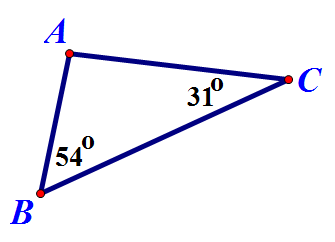 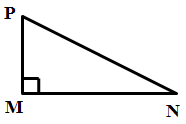 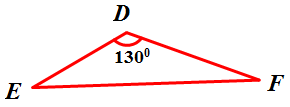 Áp dụng: Điền vào chỗ “…” để được đáp án đúng cho mỗi hình vẽ sau:
(THẢO LUẬN NHÓM ĐÔI: THỜI GIAN 2 PHÚT)
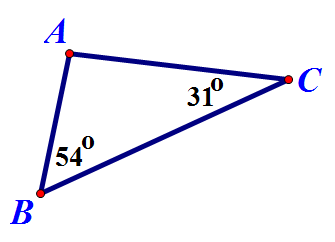 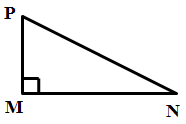 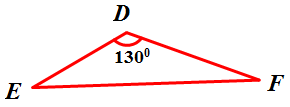 Nhận xét 2: Trong tam giác tù (hoặc tam giác vuông), góc tù (hoặc góc vuông) là góc lớn nhất nên cạnh đối diện với góc tù ( hoặc góc vuông) là cạnh lớn nhất.
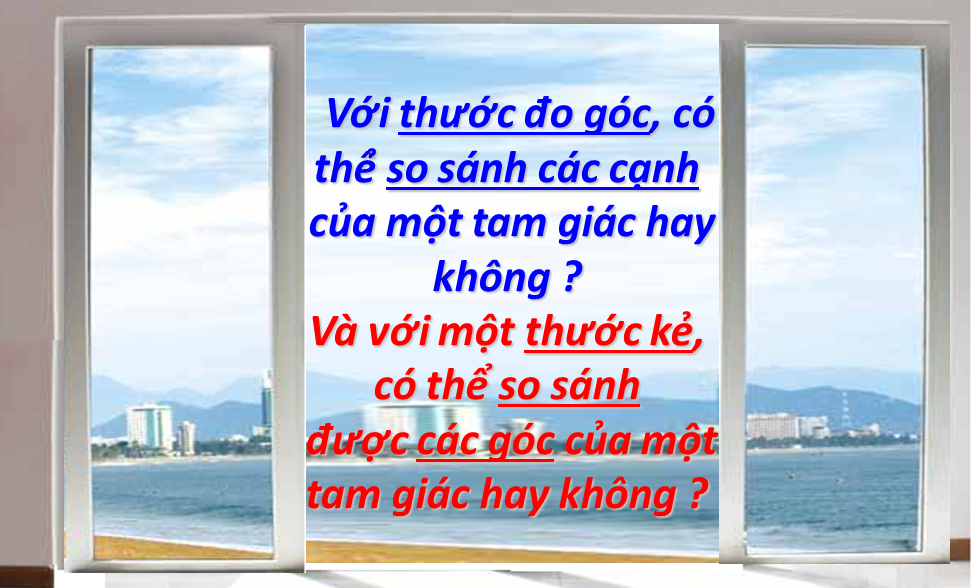 Nhận xét 2: Trong tam giác tù (hoặc tam giác vuông), góc tù (hoặc góc vuông) là góc lớn nhất nên cạnh đối diện với góc tù ( hoặc góc vuông) là cạnh lớn nhất.
3. Luyện tập:
Bài tập.  Cho ∆ABC với
So sánh các cạnh của ∆ABC
b)Tia phân giác của Â cắt BC tại D. Hỏi trong ∆ABD cạnh nào lớn nhất?
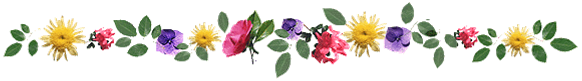 3. Luyện tập:
Bài tập.  Cho ∆ABC với
So sánh các cạnh của ∆ABC
b)Tia phân giác của Â cắt BC tại D.    Tìm cạnh lớn nhất của ∆ABD.
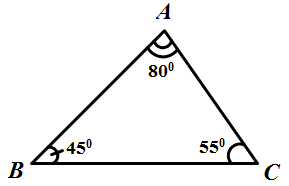 c) So sánh DB và DC ?
D
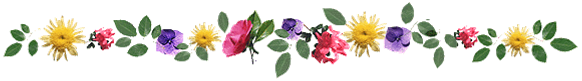 Nhóm 4: 
Tìm hiểu các hình ảnh , ứng dụng thực tế trong đời sống
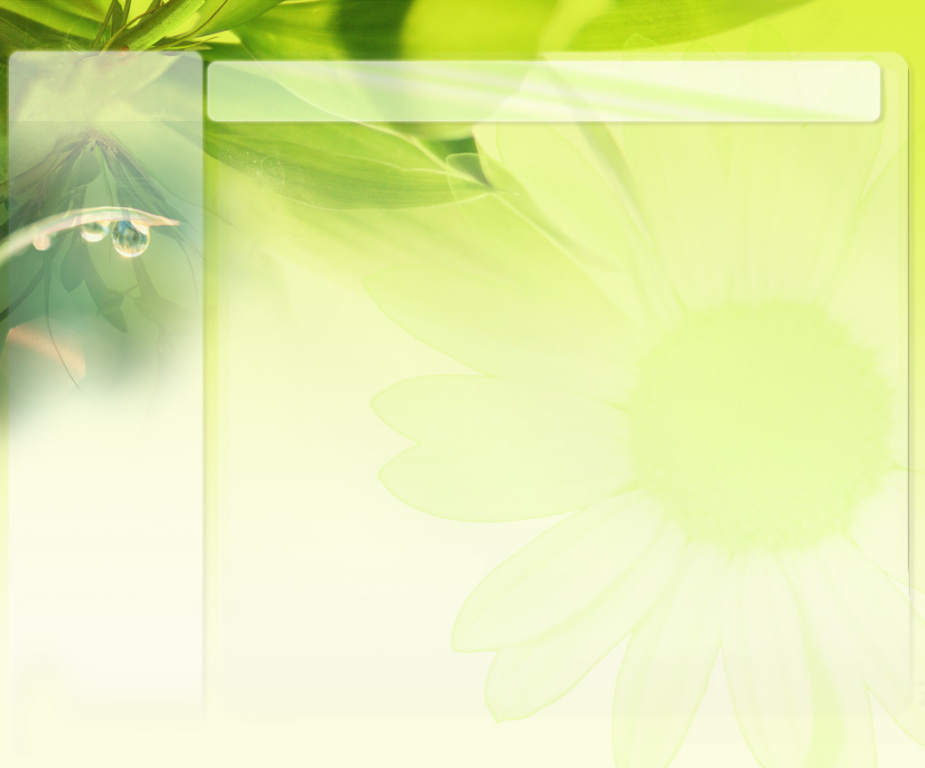 DẶN DÒ VÀ GIAO NHIỆM VỤ VỀ NHÀ
- Học và lµm c¸c bµi: 3; 5; 6; 7 (sgk-tr56) .-Tìm hiểu cách chứng minh định lí 2
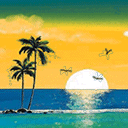 Xin Tr©n Träng c¶m ¬n 
c¸c thÇy c« gi¸o
vÒ dù buæi häc h«m nay